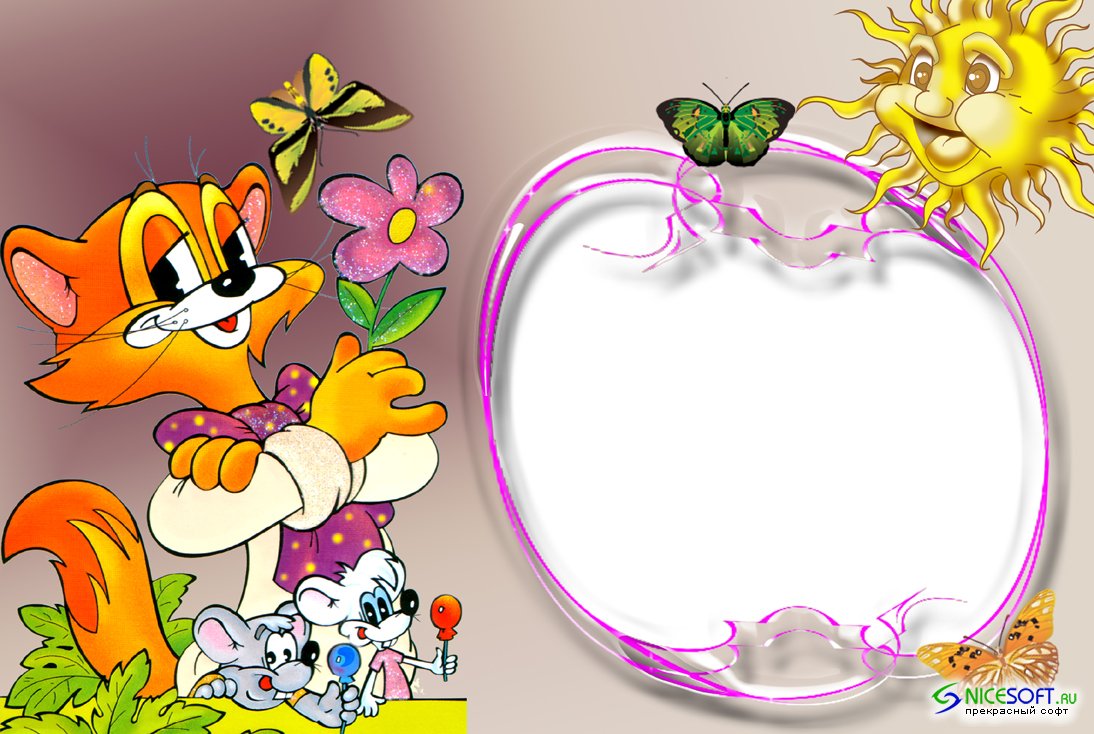 Новогодние приключения
 с Котом Леопольдом
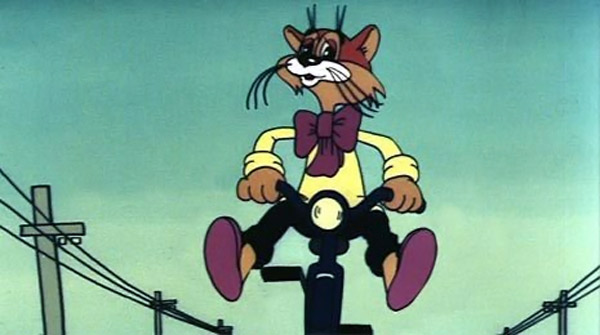 Ты ведь знаешь дни недели?
Посчитай-ка поживей!
Если в счёте не собьёшься –
То получишь ровно….
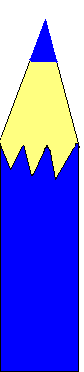 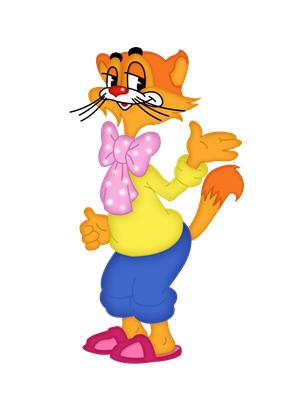 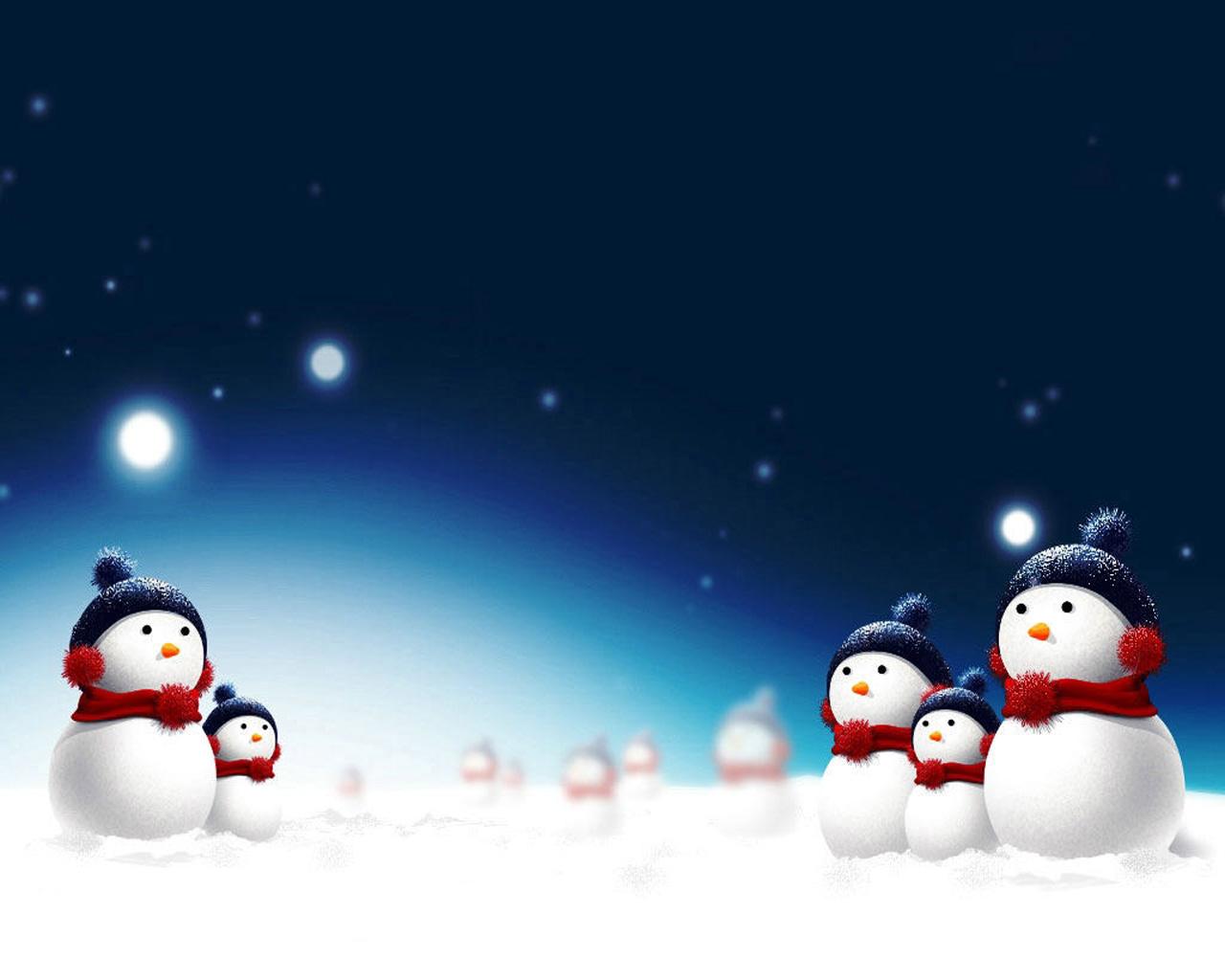 1
2
3
4
5
7
9
8
6
Какие цифры стоят не на своем месте, 
куда их нужно поставить?
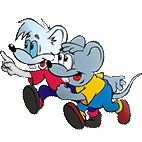 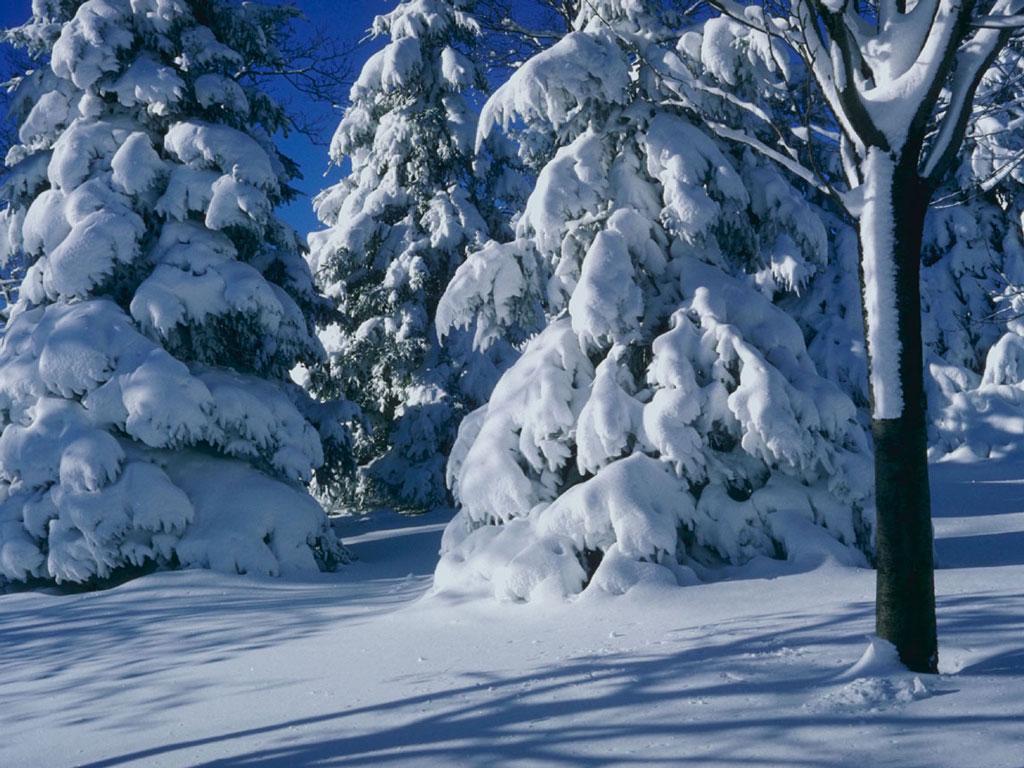 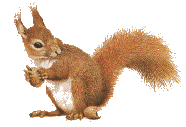 4
2
6
3
5
е
л
б
а
к
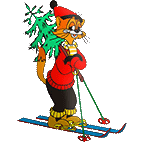 Если вы правильно расставите цифры в порядке возрастания, 
Узнаете, кто повстречался Леопольду в зимнем лесу.
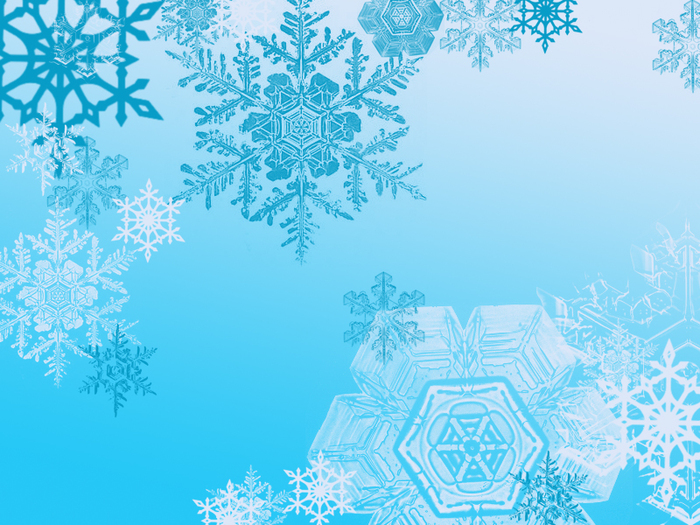 Реши задачи
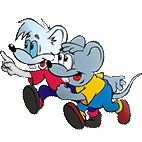 Две мышки проникли в квартиру,
Решили попробовать сыру.
Тут следом явились подружки –
Три сереньких мышки-норушки
Кот спал в это время на крыше,
Про этот не ведая пир.
А ну, сосчитай, сколько мышек
Съели оставленный сыр?
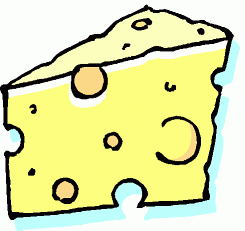 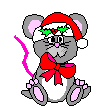 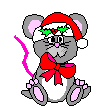 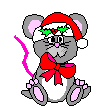 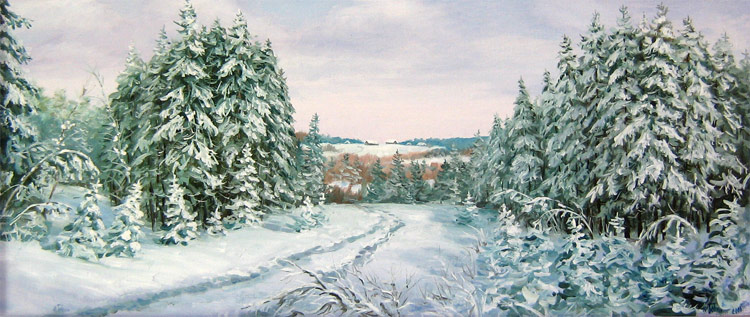 Десять ёлочек в лесу росли,
В школу на праздник одну привезли.
Сколько ёлок осталось там?
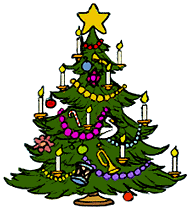 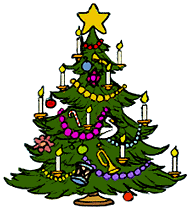 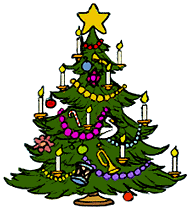 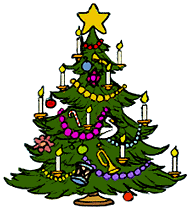 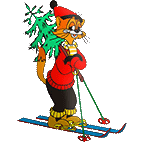 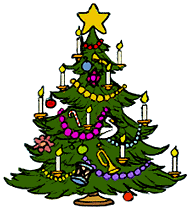 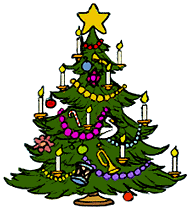 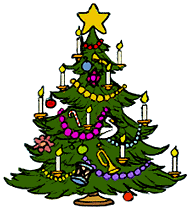 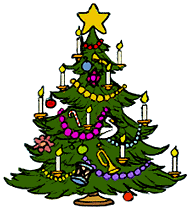 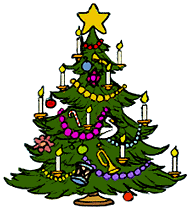 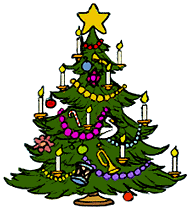 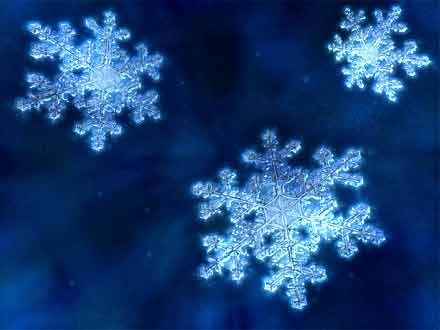 Жили-были мышки,
Мышки-шалунишки.
На страницу сели,
В примерах цифры съели.
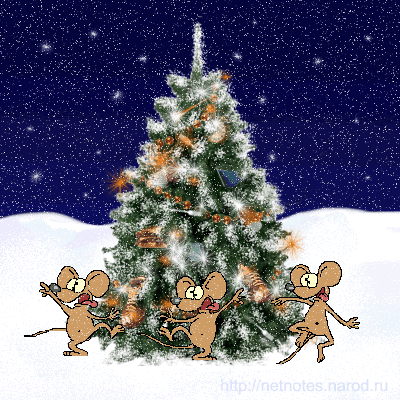 1
5 + …= 6
2
7 - … = 5
4
4 + … = 8
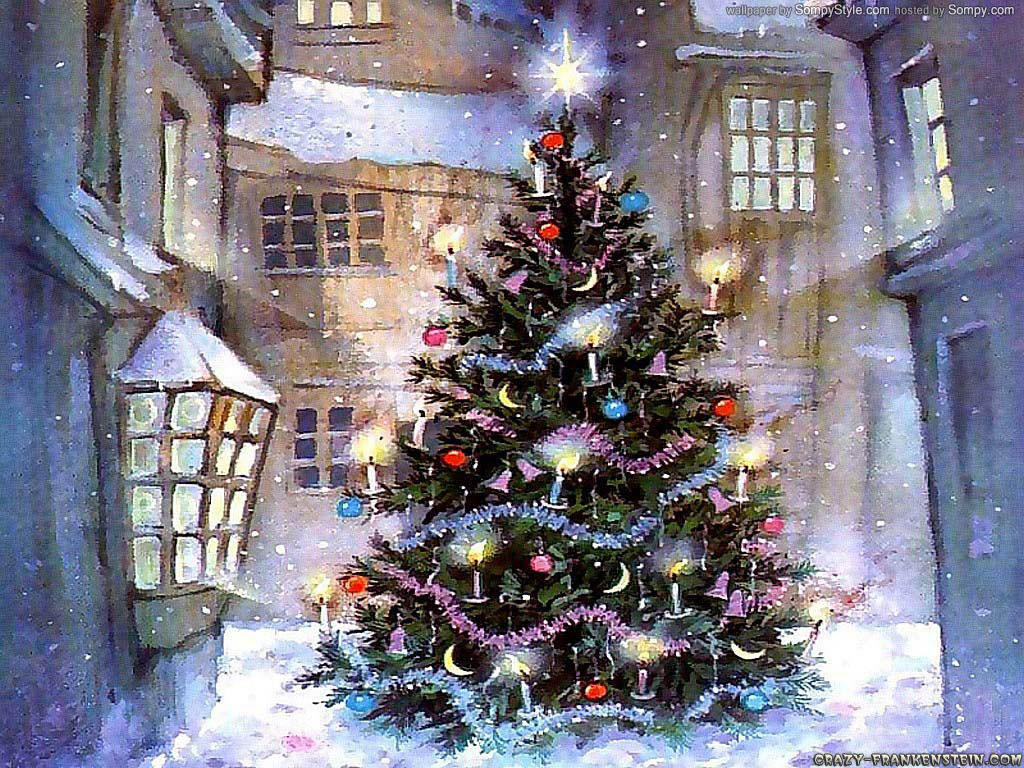 8..3
5…7
>
>
1..0
3..3
0..7
>
=
>
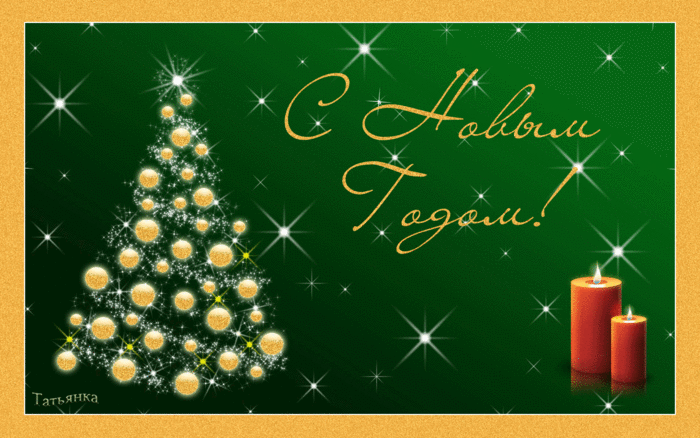 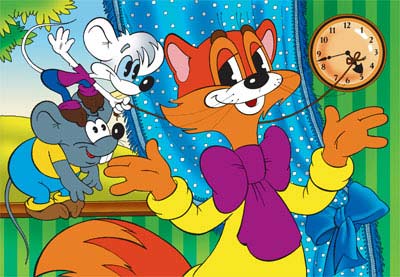